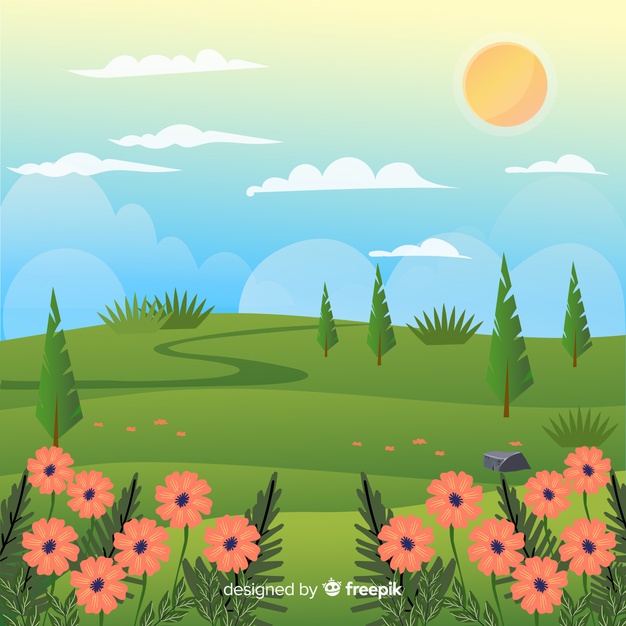 Trường Tiểu học Võ Văn Dũng
Môn: Đạo đức 
Lớp 2. Chủ đề: Quê hương em
Bài 13: Em yêu quê hương
GV: Lê Thị A
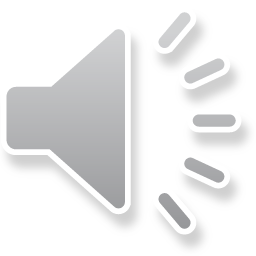 BÀI HÁT “QUÊ HƯƠNG TƯƠI ĐẸP”
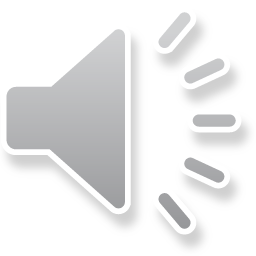 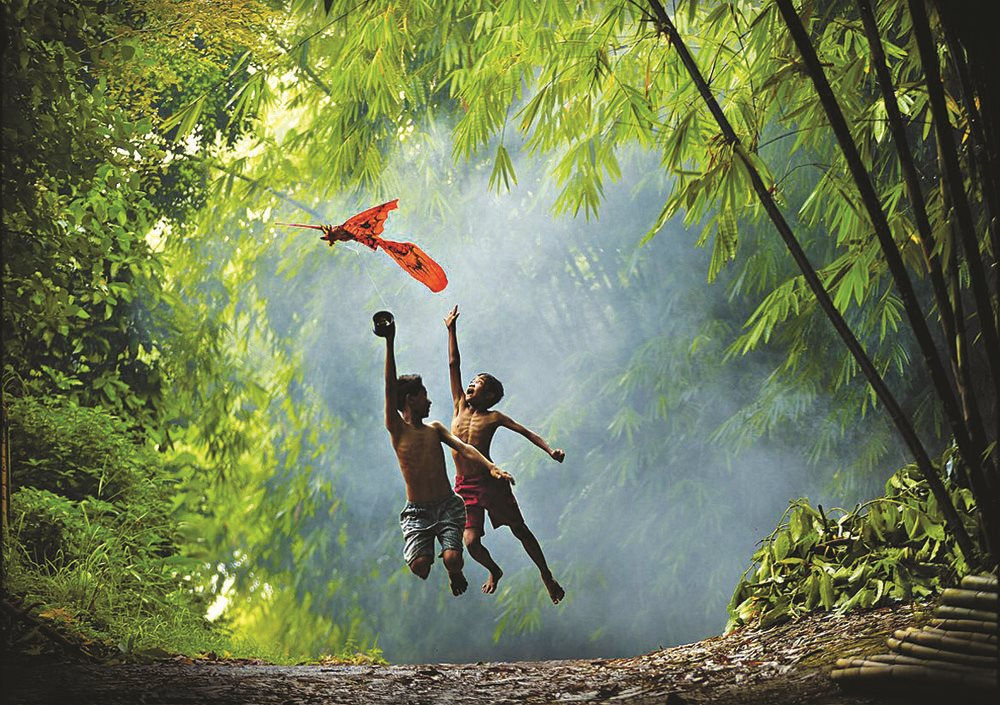 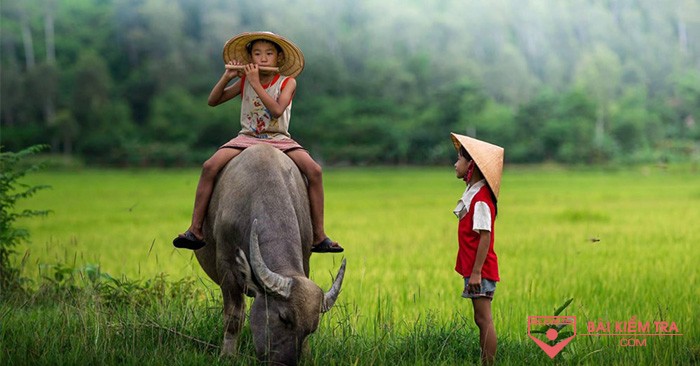 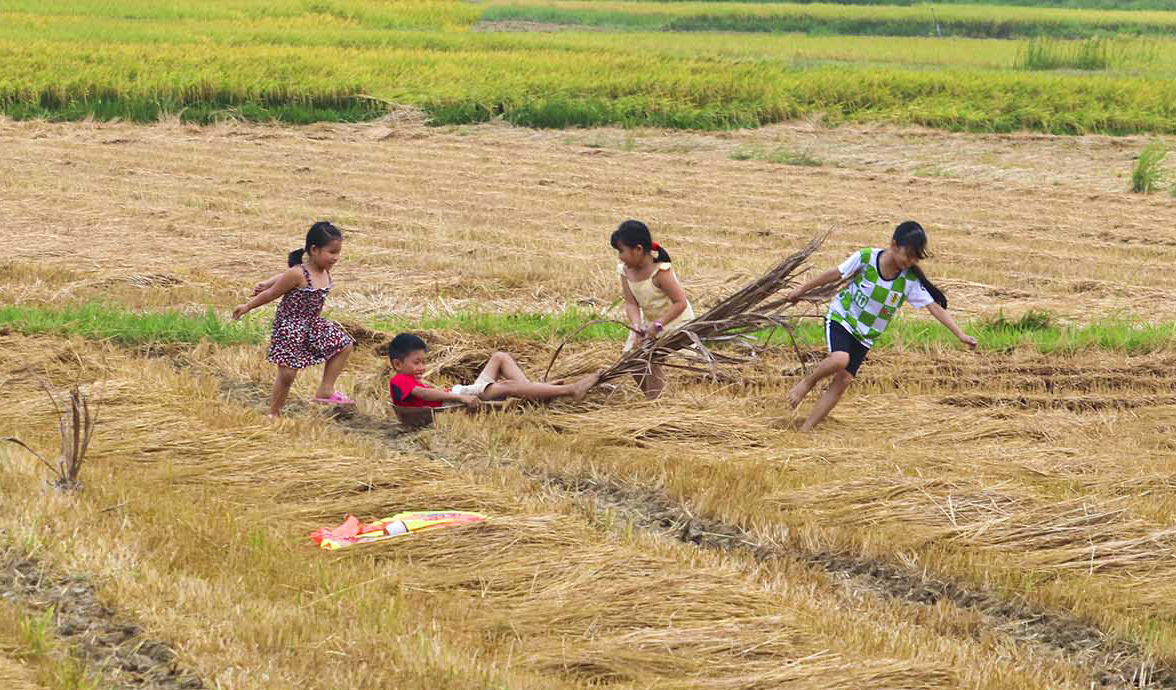 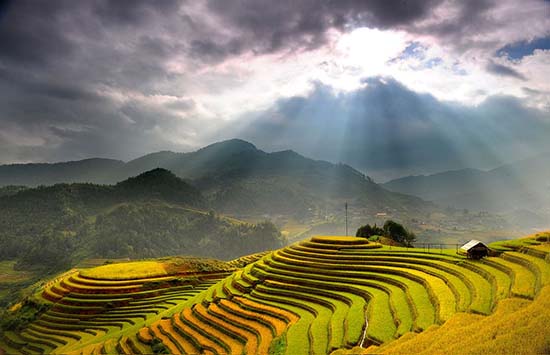 Hãy chia sẻ cảm xúc của em khi nghe bài hát “Quê hương tươi đẹp”?
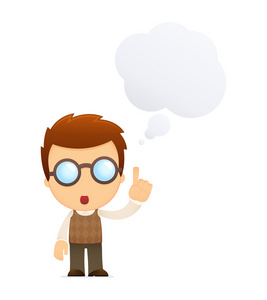 Thể hiện tình yêu quê hương
01
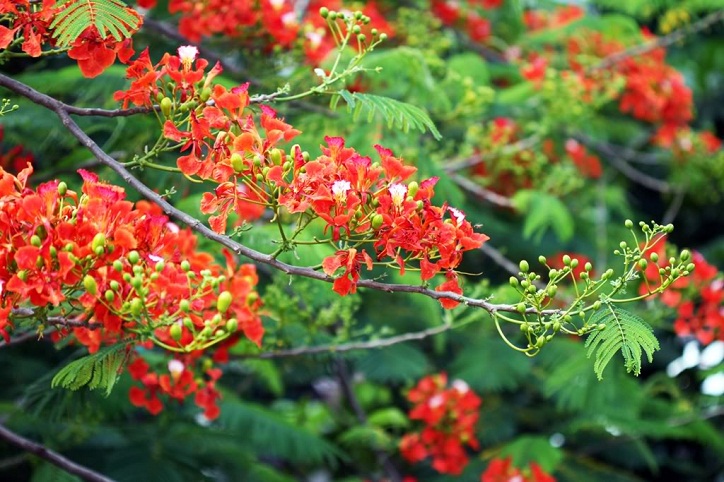 Quê hương là một tiếng ve
Lời ru của mẹ trưa hè à ơi
Dòng sông con nước đầy vơi
Quê hương là một góc trời tuổi thơ.
Thể hiện tình yêu quê hương
01
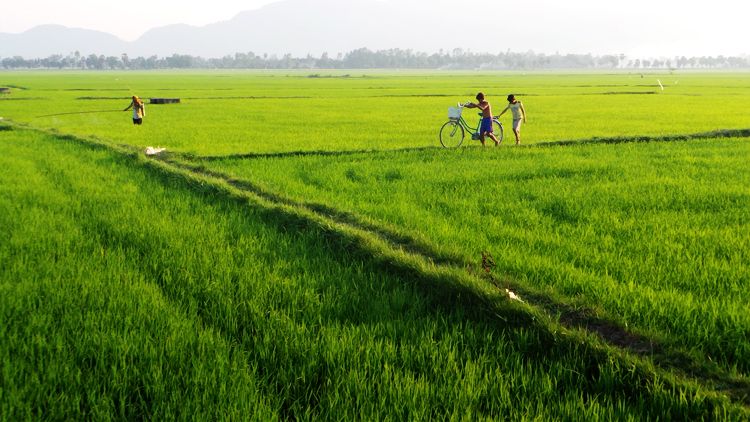 Quê hương là cánh đồng vàng
Hương thơm lúa chín mênh mang trời chiều
Quê hương là dáng mẹ yêu
Áo nâu nón lá liêu xiêu đi về.
Thể hiện tình yêu quê hương
01
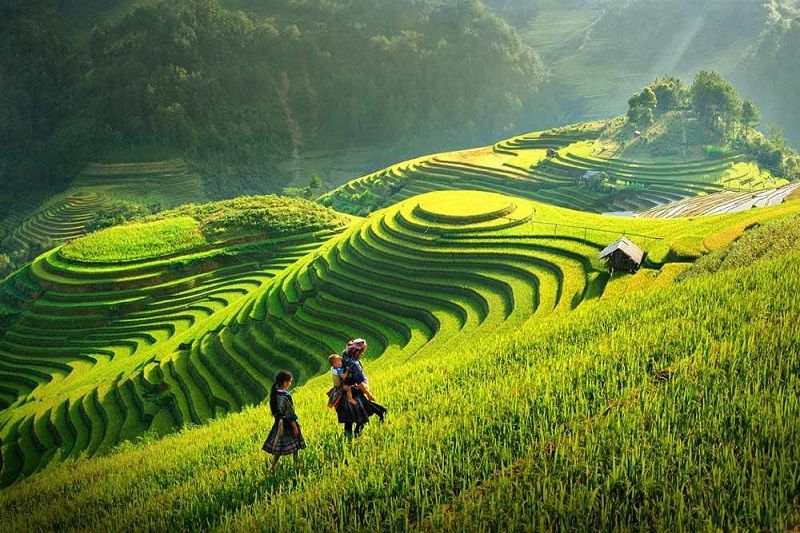 Quê hương mang nặng nghĩa tình
Quê hương tôi đó đẹp xinh tuyệt vời
Quê hương tôi đó là nơi
Chôn rau cắt rốn người ơi nhớ về.

Trích "Quê hương” - Nguyễn Đình Huận
Thể hiện tình yêu quê hương
01
HOẠT ĐỘNG NHÓM
3 PHÚT
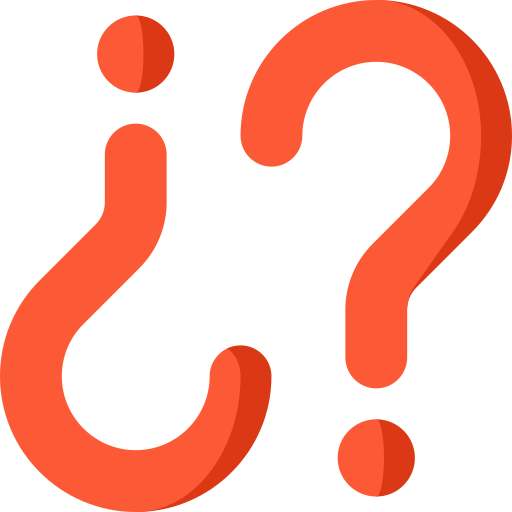 Quê hương trong các khổ thơ trên là những gì?
Tình cảm của tác giả đối với quê hương như thế nào?
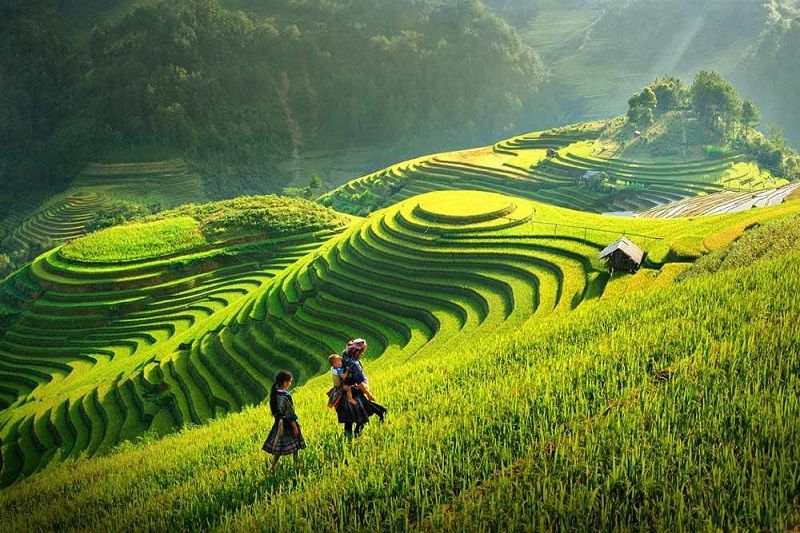 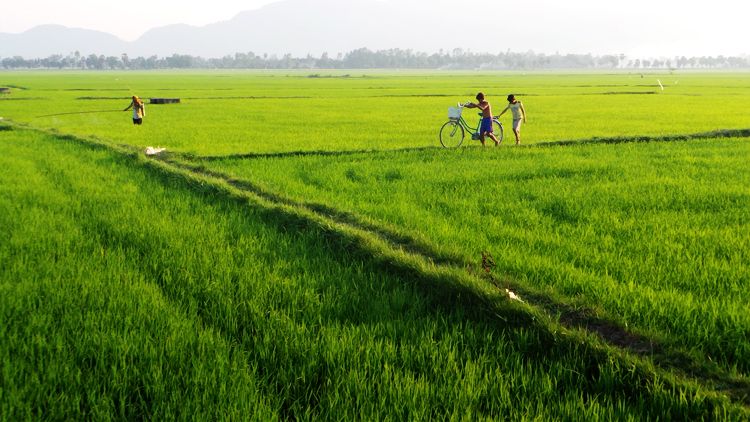 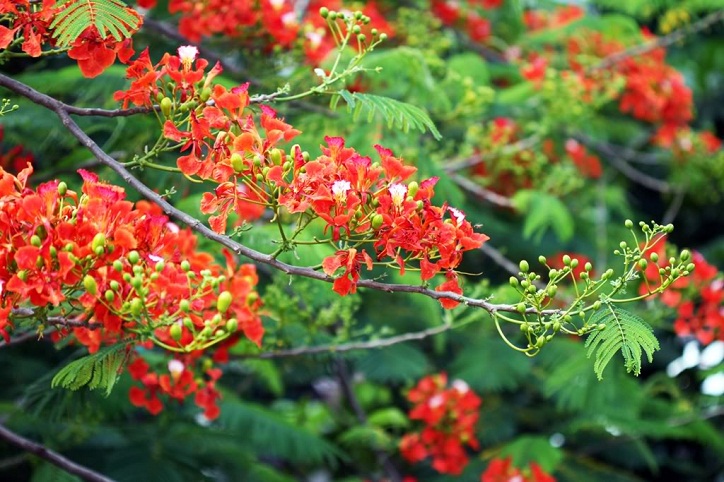 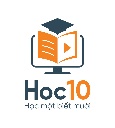 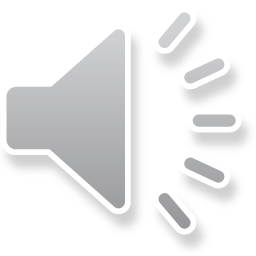 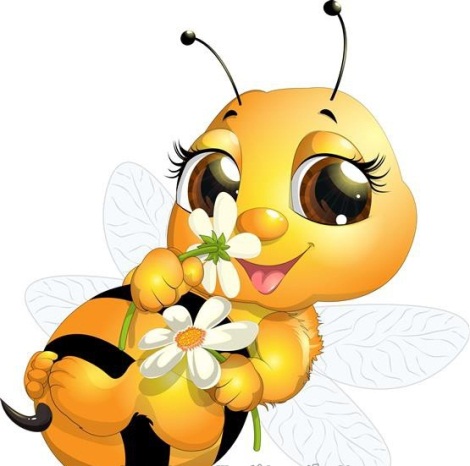 Ong nhỏ và mật hoa
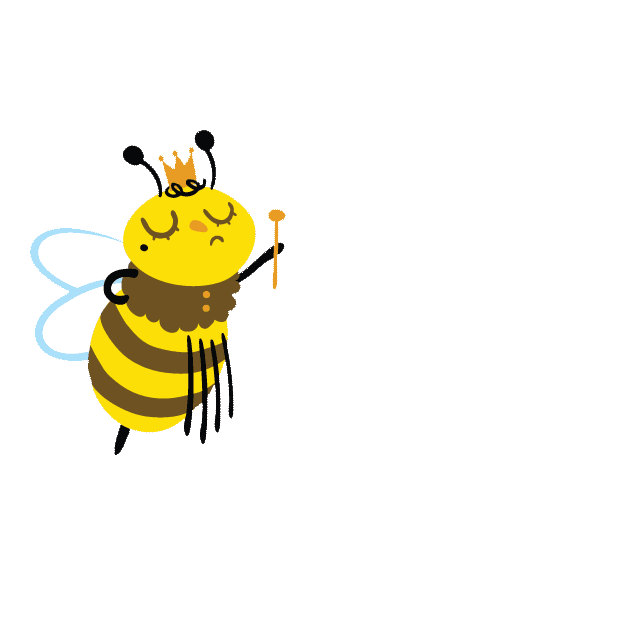 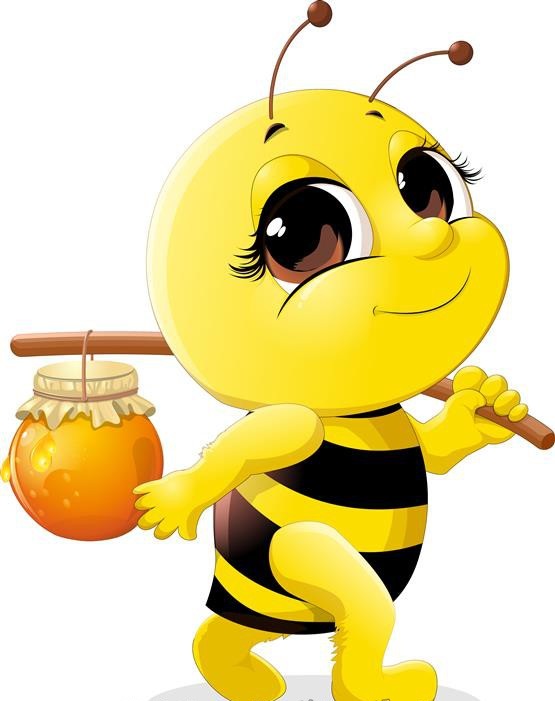 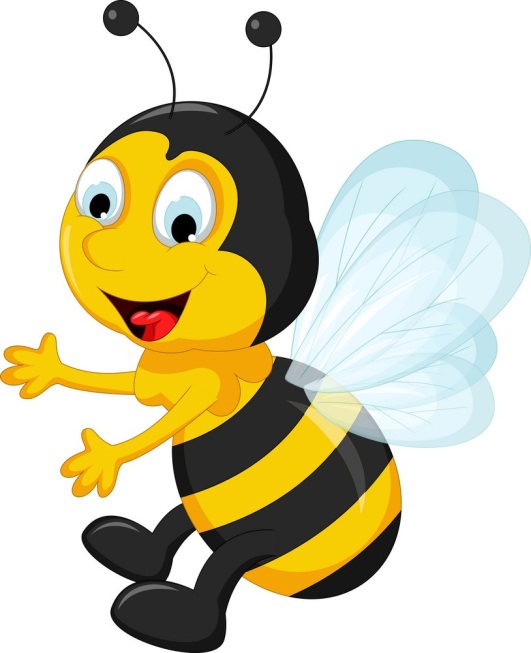 BẮT ĐẦU
[Speaker Notes: GV bấm vào Bắt đầu]
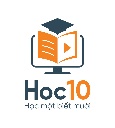 Quê hương trong các khổ thơ trên là những gì?
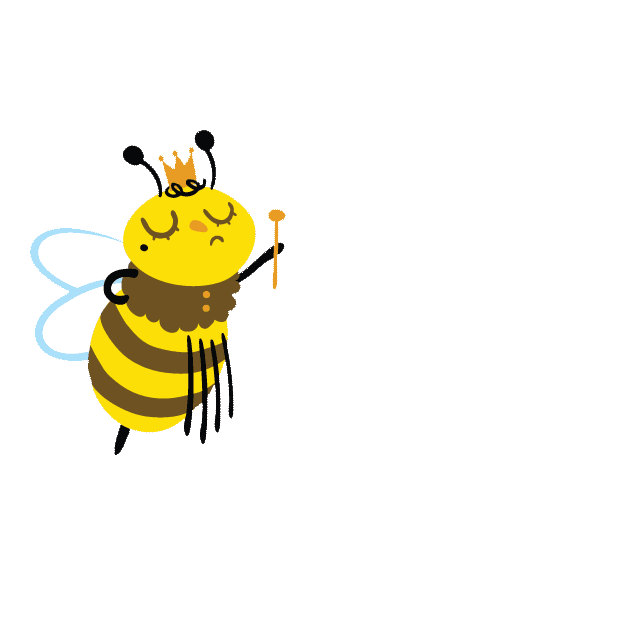 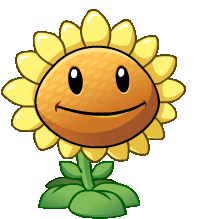 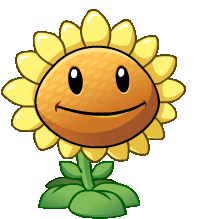 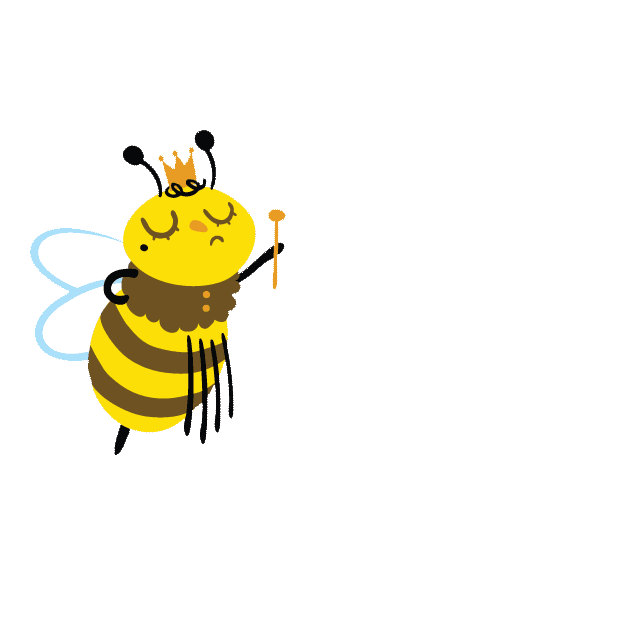 A. Tiếng ve
B. Lời ru của mẹ
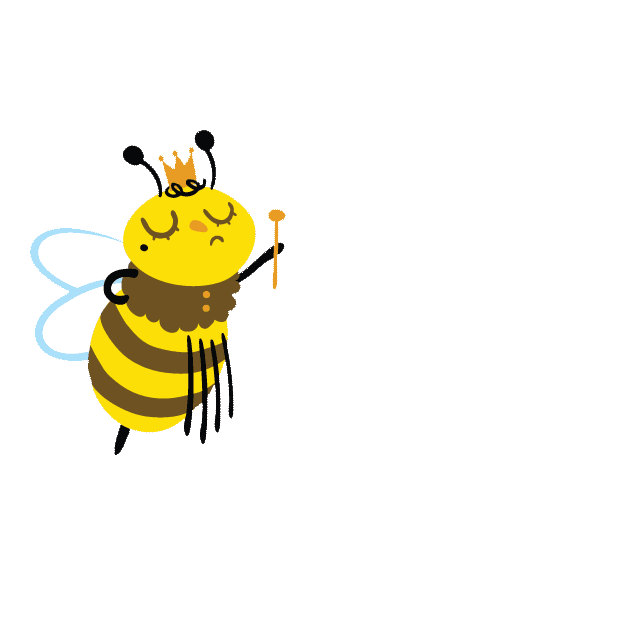 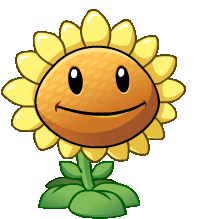 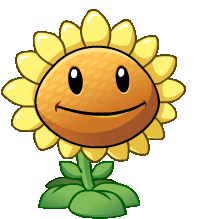 C. Dòng sông
D. Cánh diều
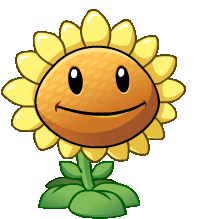 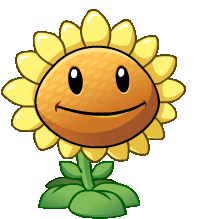 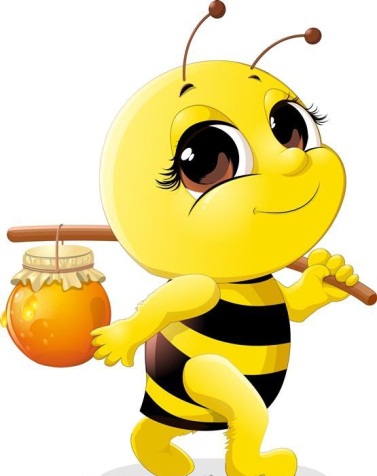 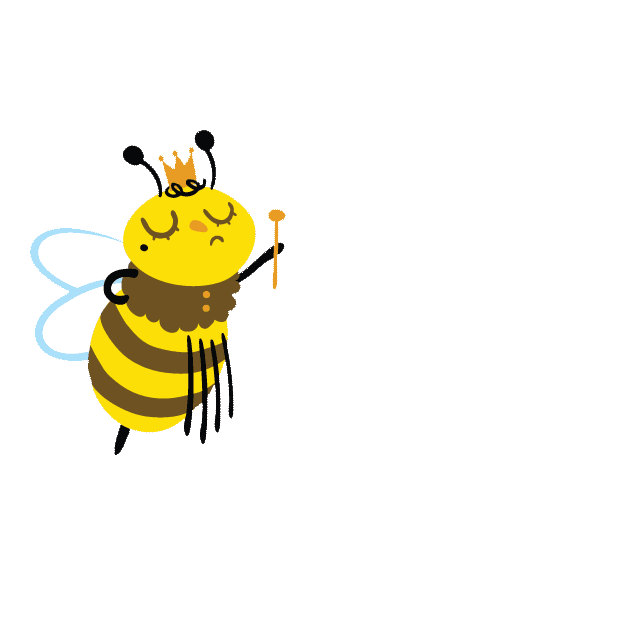 E. Dáng mẹ yêu
F. Lũy tre làng
[Speaker Notes: Hướng dẫn: GV click vào khung đáp án để kiểm tra đúng/sai.
Click vào con ong để chuyển slide]
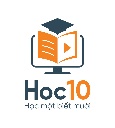 Tình cảm của tác giả đối với quê hương như thế nào?
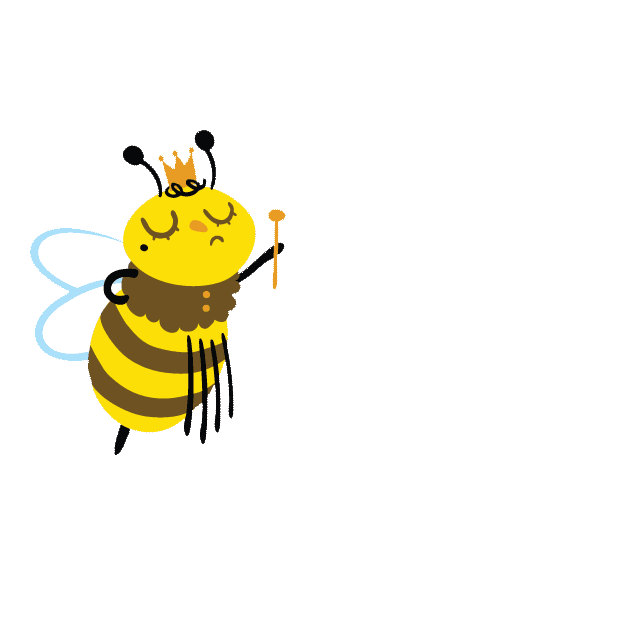 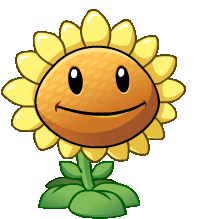 A. Tác giả rất yêu quê hương, là nơi mang nặng nghĩa tình.
B. Tác giả thấy quê hương rất hiện đại, xa lạ.
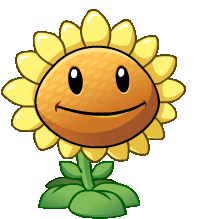 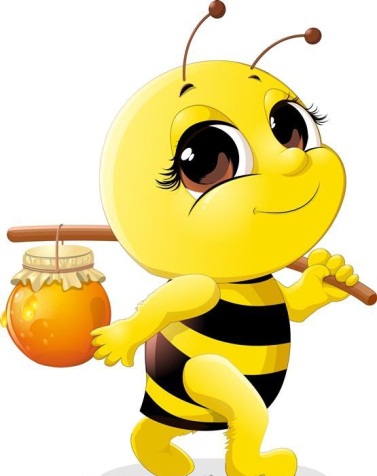 [Speaker Notes: Hướng dẫn: GV click vào khung đáp án để kiểm tra đúng/sai.
Click vào con ong để chuyển slide]
Thể hiện tình yêu quê hương
01
HOẠT ĐỘNG THEO CẶP
4 PHÚT
Thảo luận với bạn cùng nhóm về:
Quê em ở đâu?
Quê em có những cảnh đẹp gì?
Người dân quê em có những đức tính tốt nào?
Em thích nhất điều gì ở quê hương của mình?
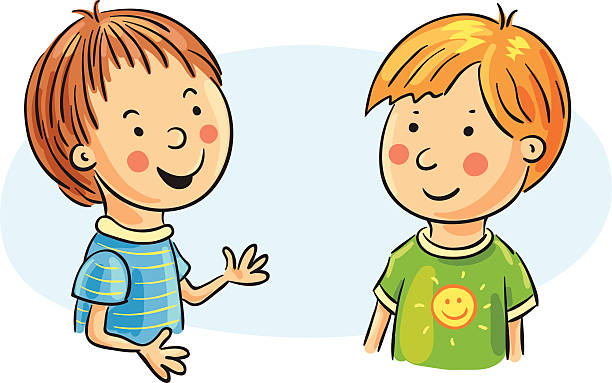 Thảo luận về các việc làm thể 	hiện tình yêu quê hương
02
HOẠT ĐỘNG NHÓM
5 PHÚT
Quan sát các bức tranh, thảo luận với bạn cùng nhóm để giải quyết các vấn đề sau:
Các bạn nhỏ đã làm gì để thể hiện tình yêu quê hương?
Em hãy kể một số việc làm thể hiện tình yêu quê hương khác mà em biết?
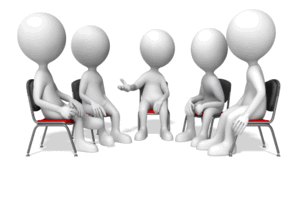 Thảo luận về các việc làm thể 	hiện tình yêu quê hương
02
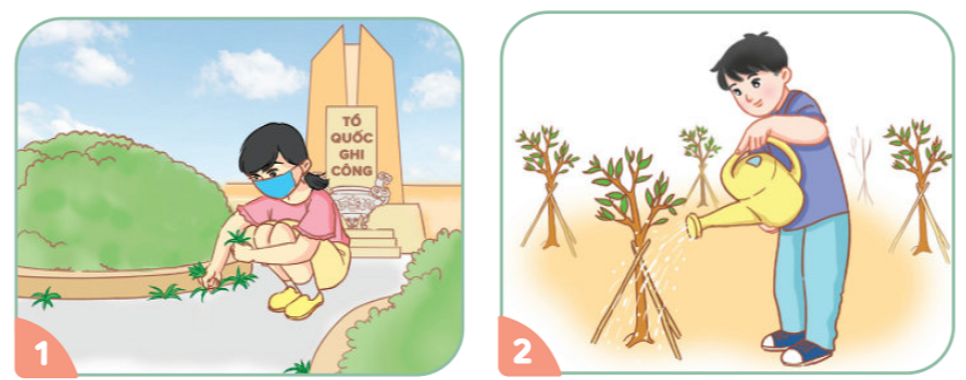 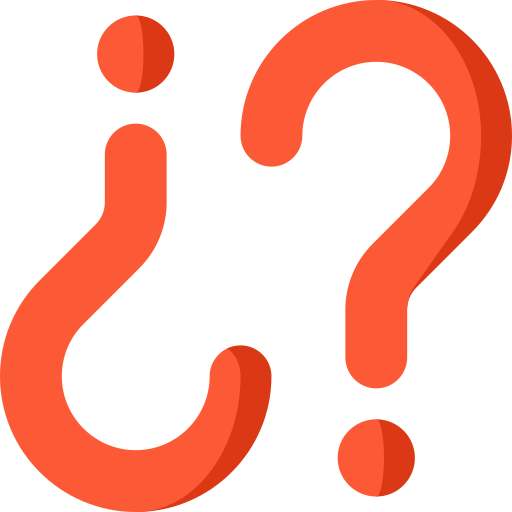 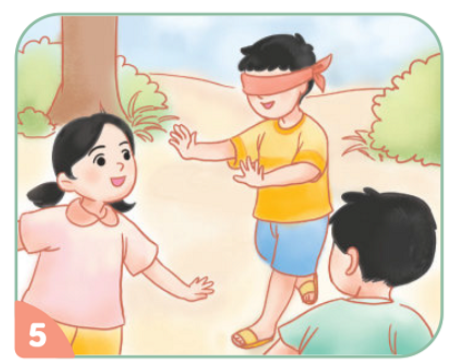 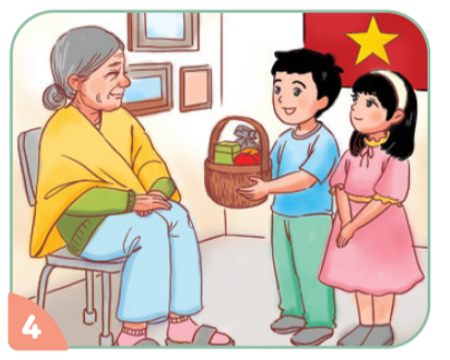 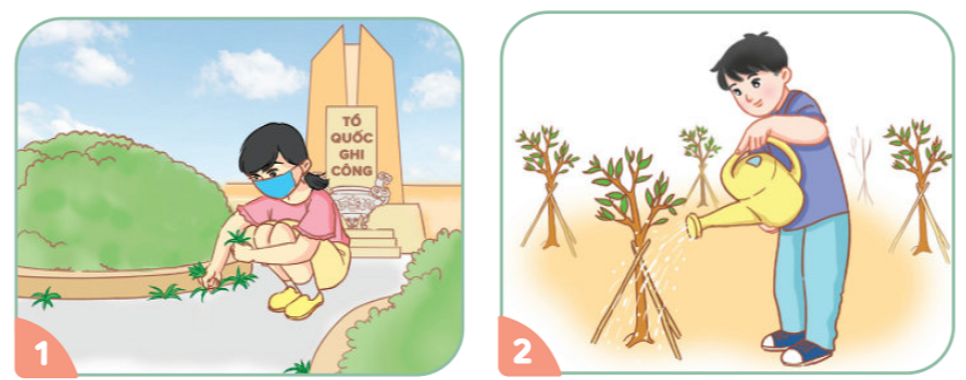 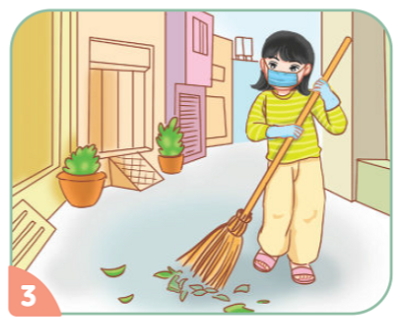 Thảo luận về các việc làm thể 	hiện tình yêu quê hương
02
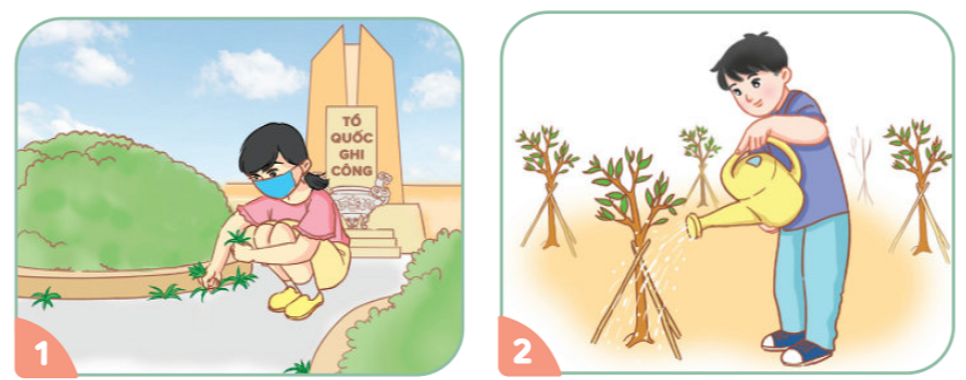 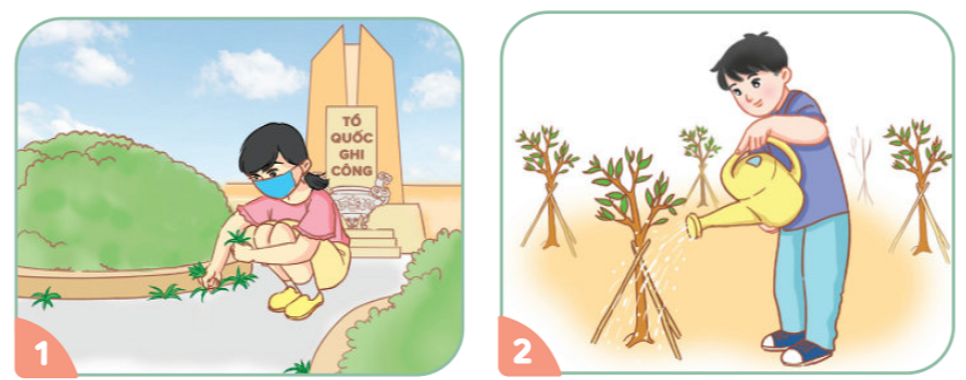 1. Nhổ cỏ, dọn vệ sinh nơi công cộng.
2. Trồng cây, tưới cây.
Thảo luận về các việc làm thể 	hiện tình yêu quê hương
02
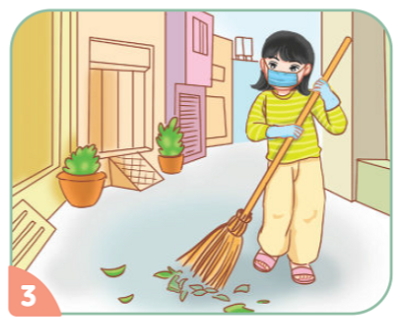 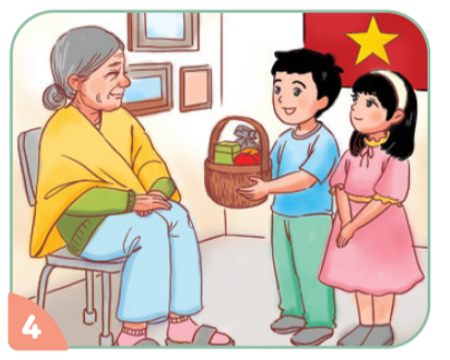 3. Dọn vệ sinh, quét rác nơi công cộng.
4. Tặng quà cho các bà mẹ Việt Nam anh hùng.
Thảo luận về các việc làm thể 	hiện tình yêu quê hương
02
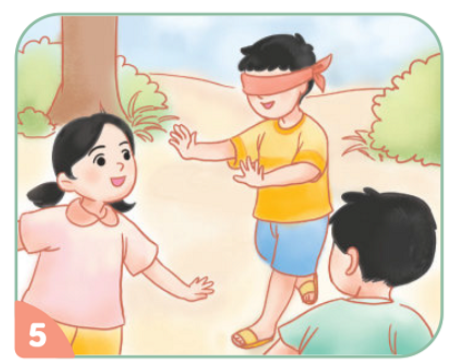 5. Chơi đùa trong công viên.
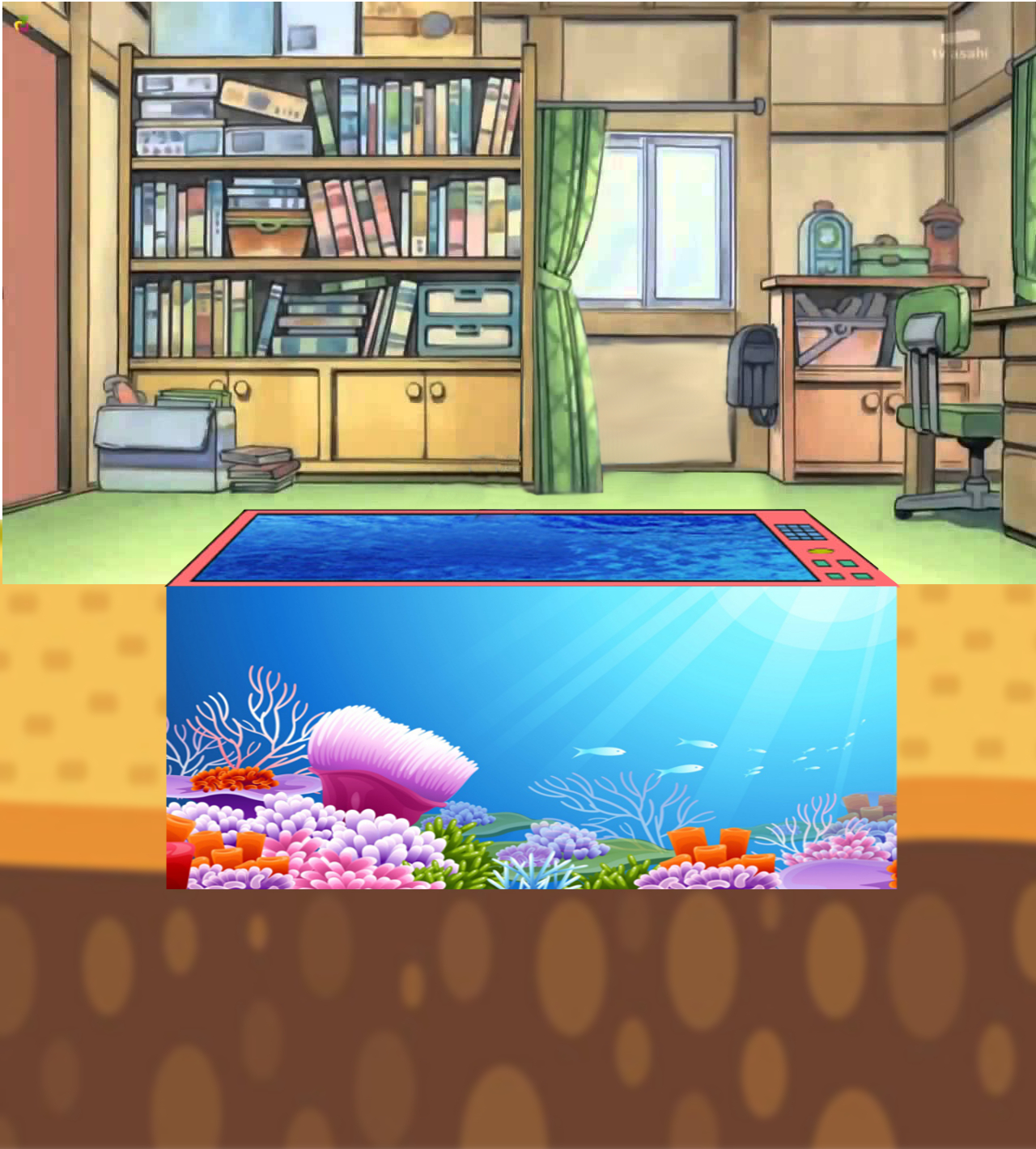 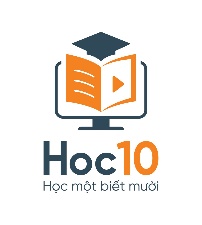 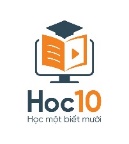 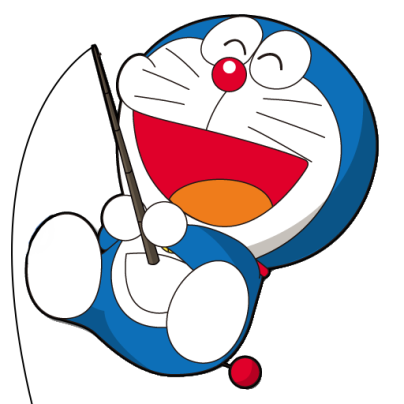 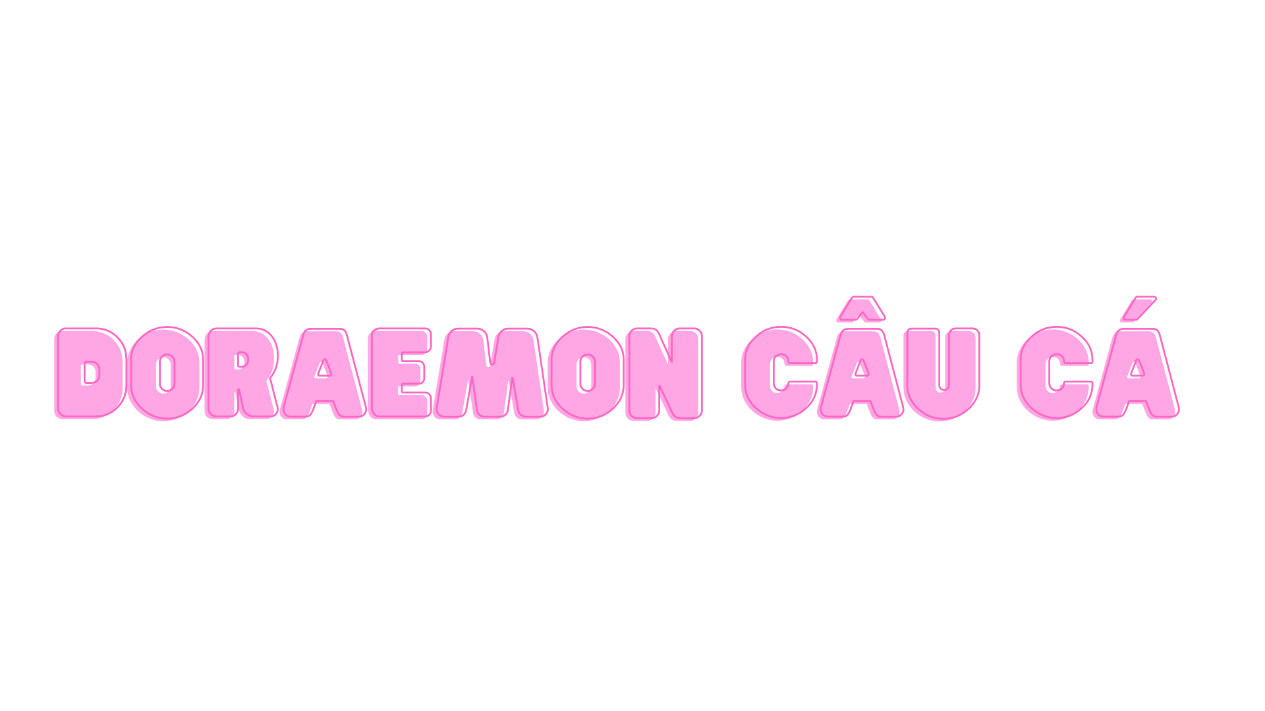 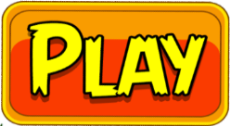 [Speaker Notes: GV click vào PLAY để bắt đầu]
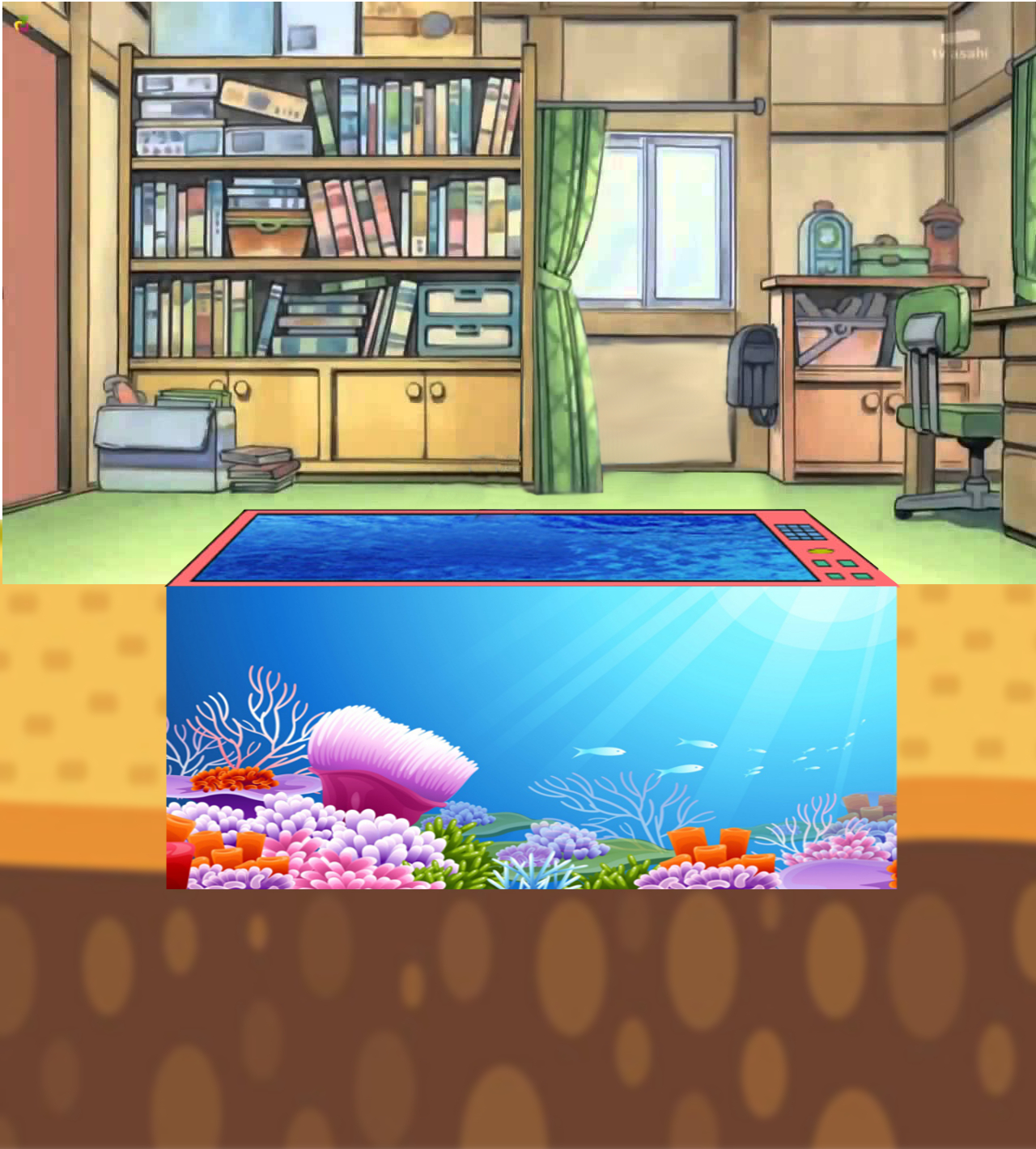 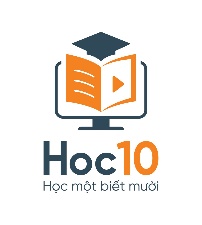 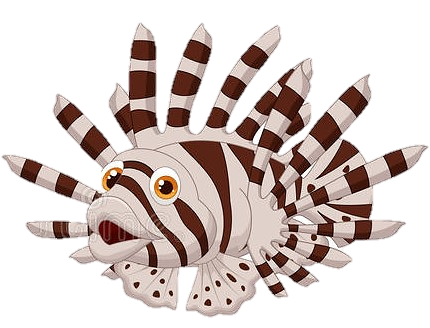 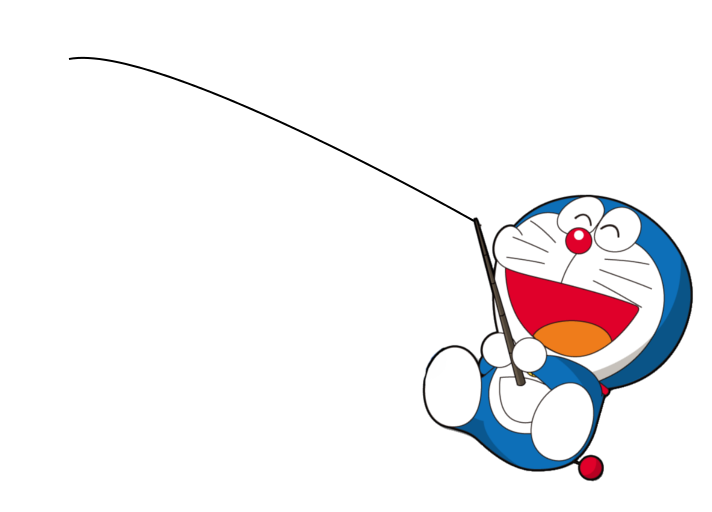 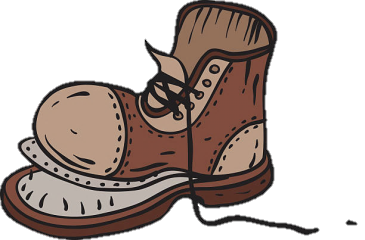 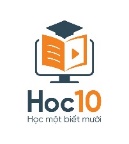 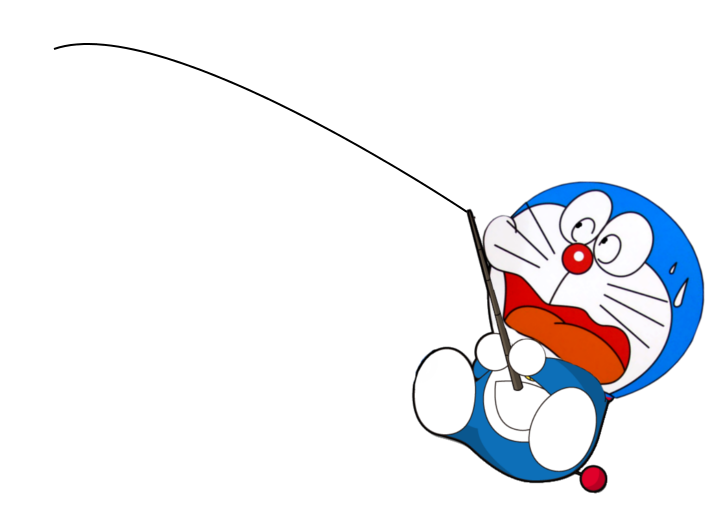 GIỎI QUÁ
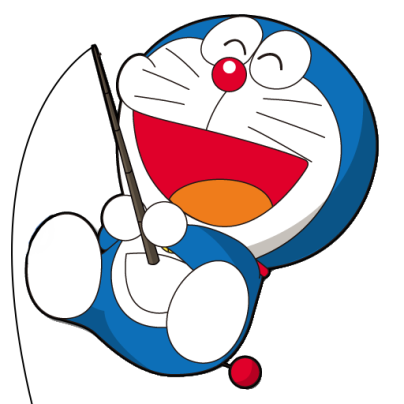 TIẾC QUÁ
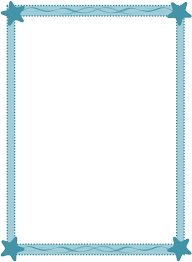 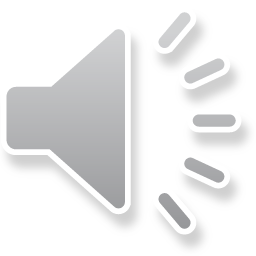 Em đồng tình hay không đồng tình với việc làm sau đây?
Tìm hiểu về quê hương
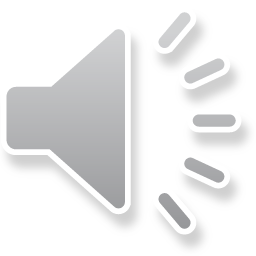 A. Đồng tình
B. Không đồng tình
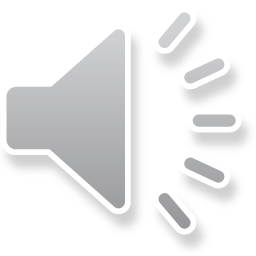 [Speaker Notes: GV click các ô đáp án để chọn đáp án, ấn vào mũi tên bên phải để chuyển câu hỏi tiếp theo.]
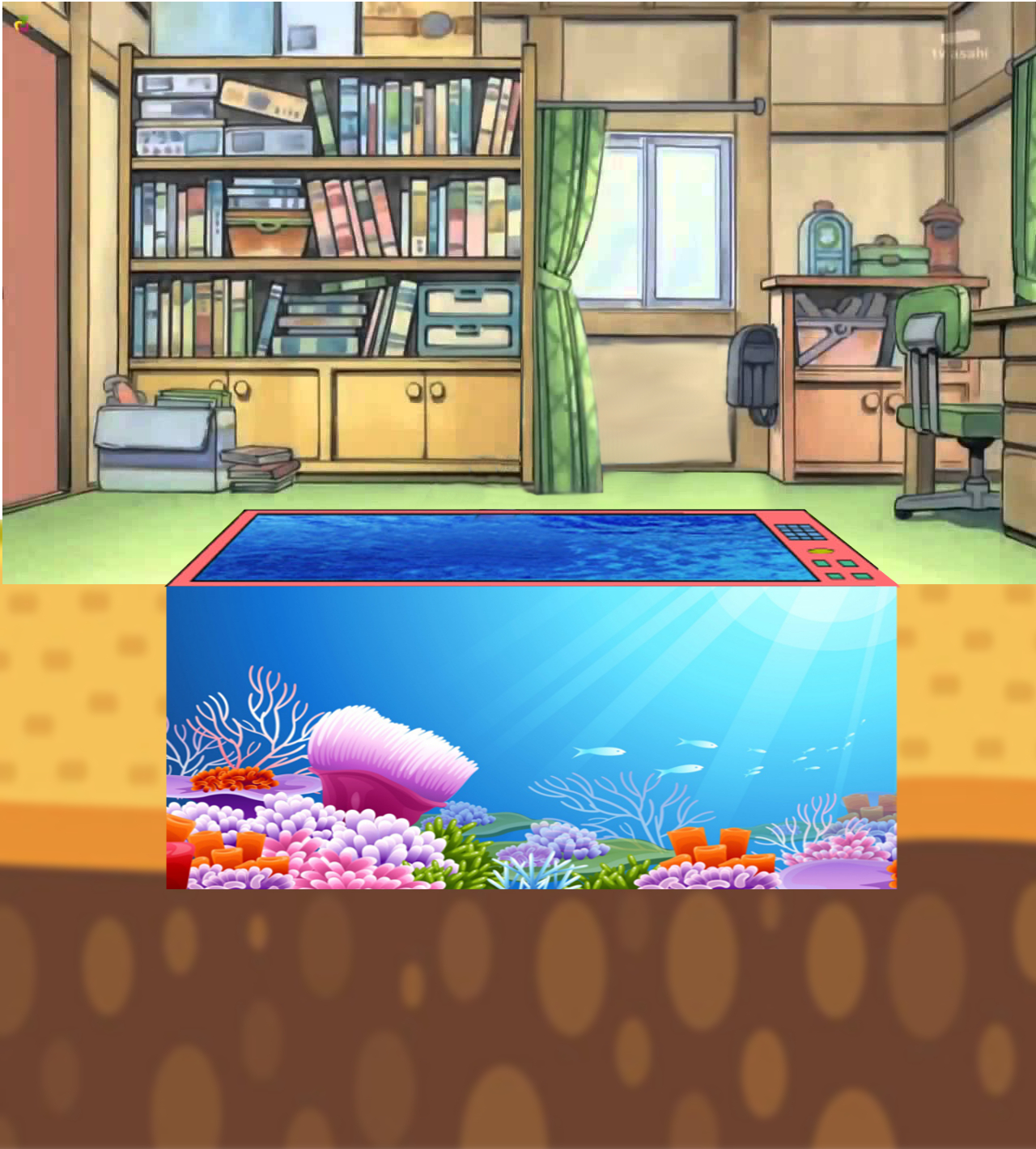 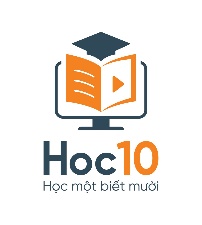 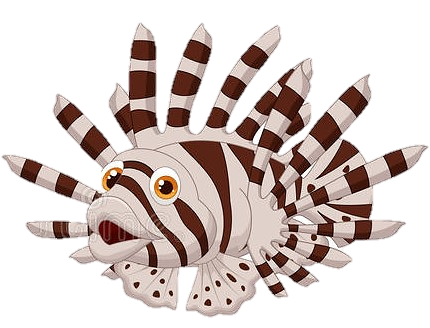 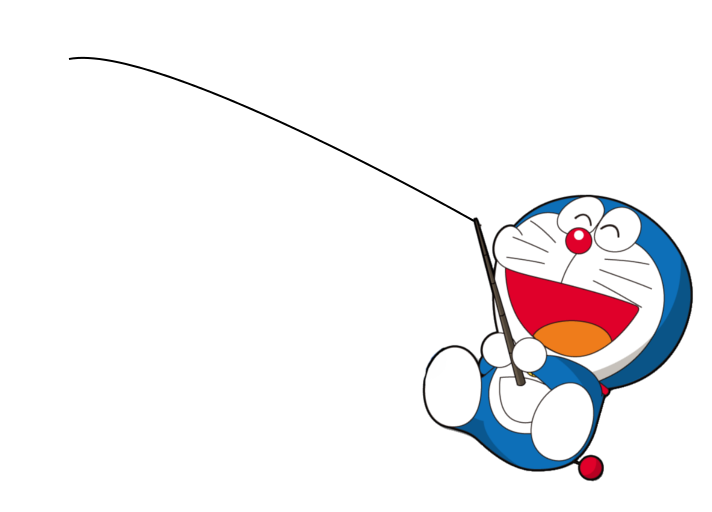 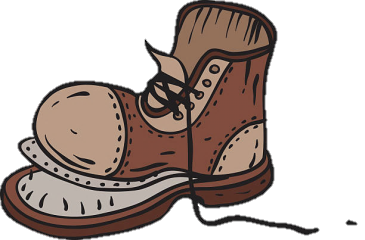 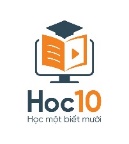 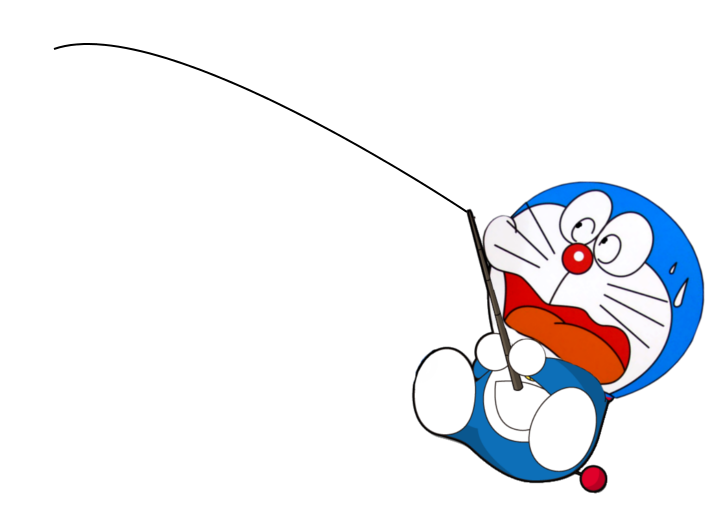 GIỎI QUÁ
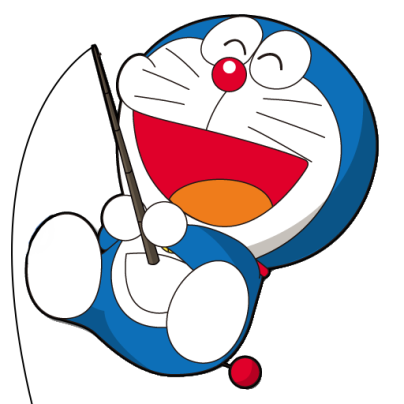 TIẾC QUÁ
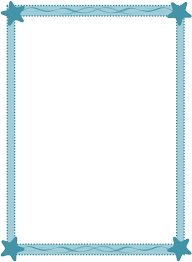 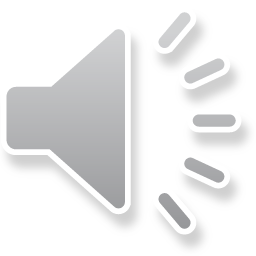 Em đồng tình hay không đồng tình với việc làm sau đây?
Kính trọng, biết ơn những người có công với quê hương
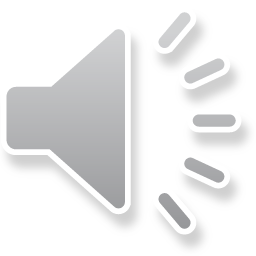 A. Đồng tình
B. Không đồng tình
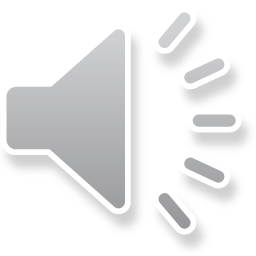 [Speaker Notes: GV click các ô đáp án để chọn đáp án, ấn vào mũi tên bên phải để chuyển câu hỏi tiếp theo.]
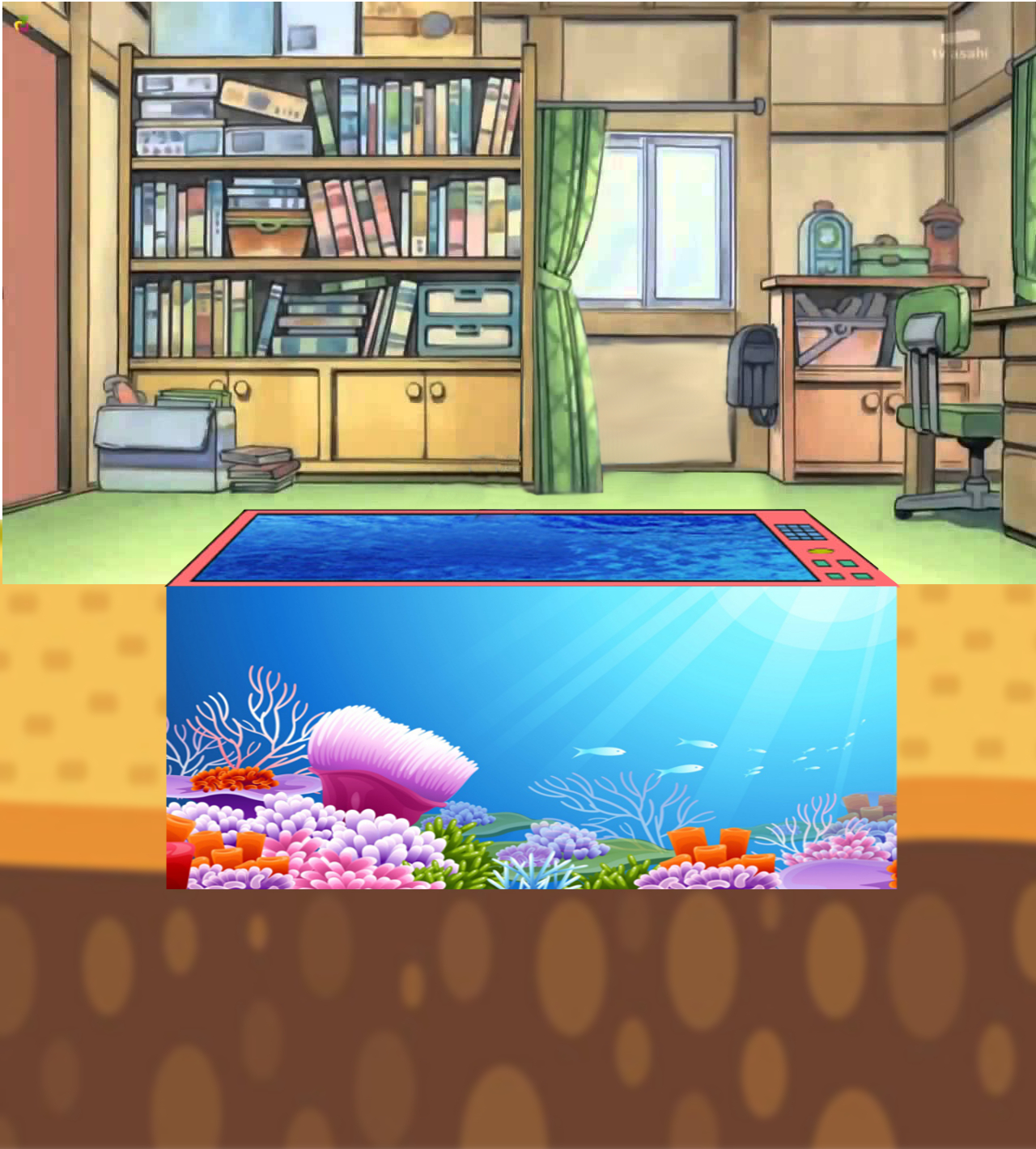 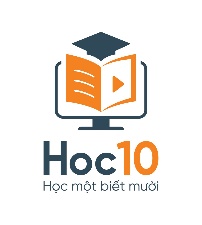 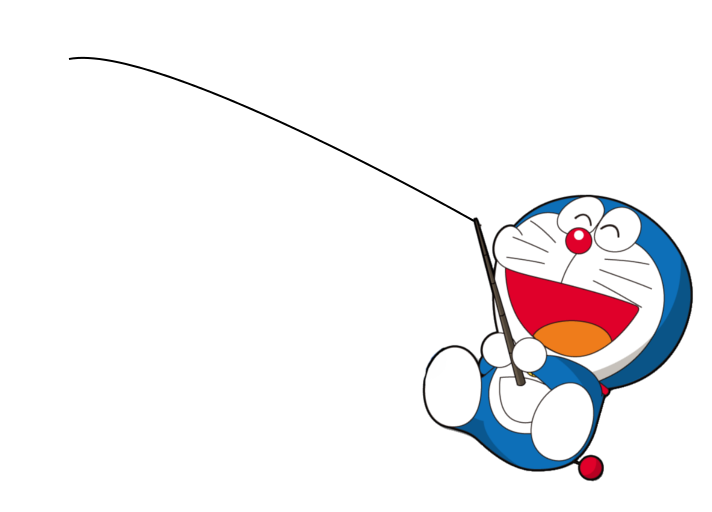 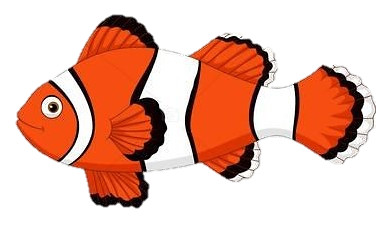 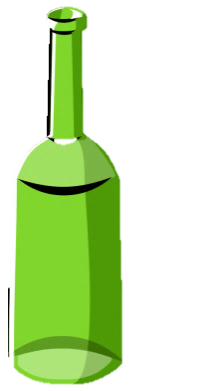 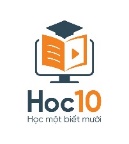 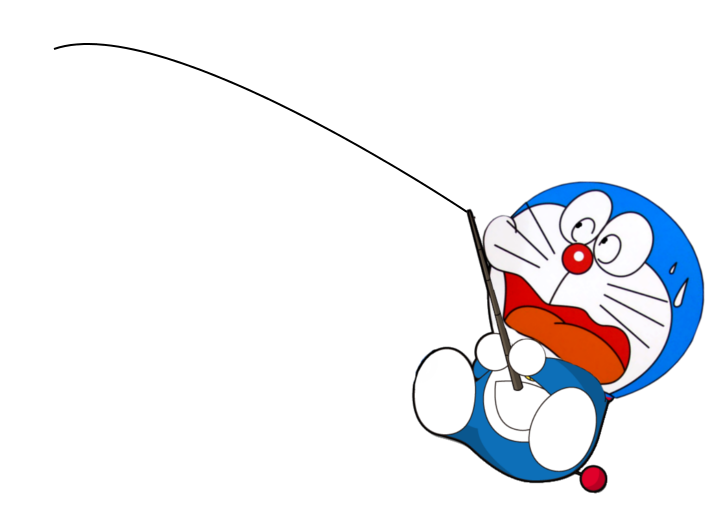 GIỎI QUÁ
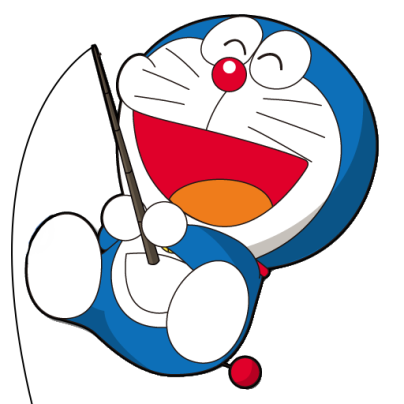 TIẾC QUÁ
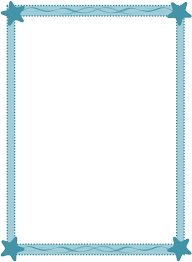 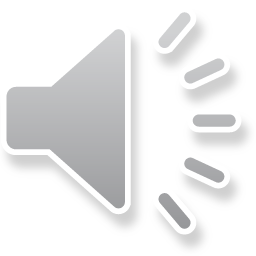 Em đồng tình hay không đồng tình với việc làm sau đây?
Viết, vẽ lên các di tích lịch sử của quê hương
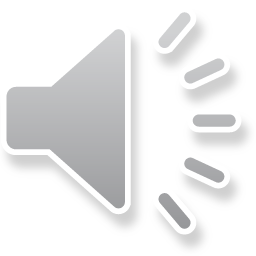 A. Đồng tình
B. Không đồng tình
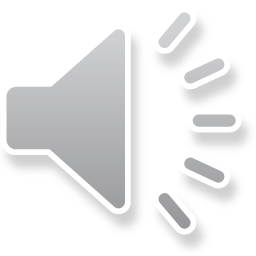 [Speaker Notes: GV click các ô đáp án để chọn đáp án, ấn vào mũi tên bên phải để chuyển câu hỏi tiếp theo.]
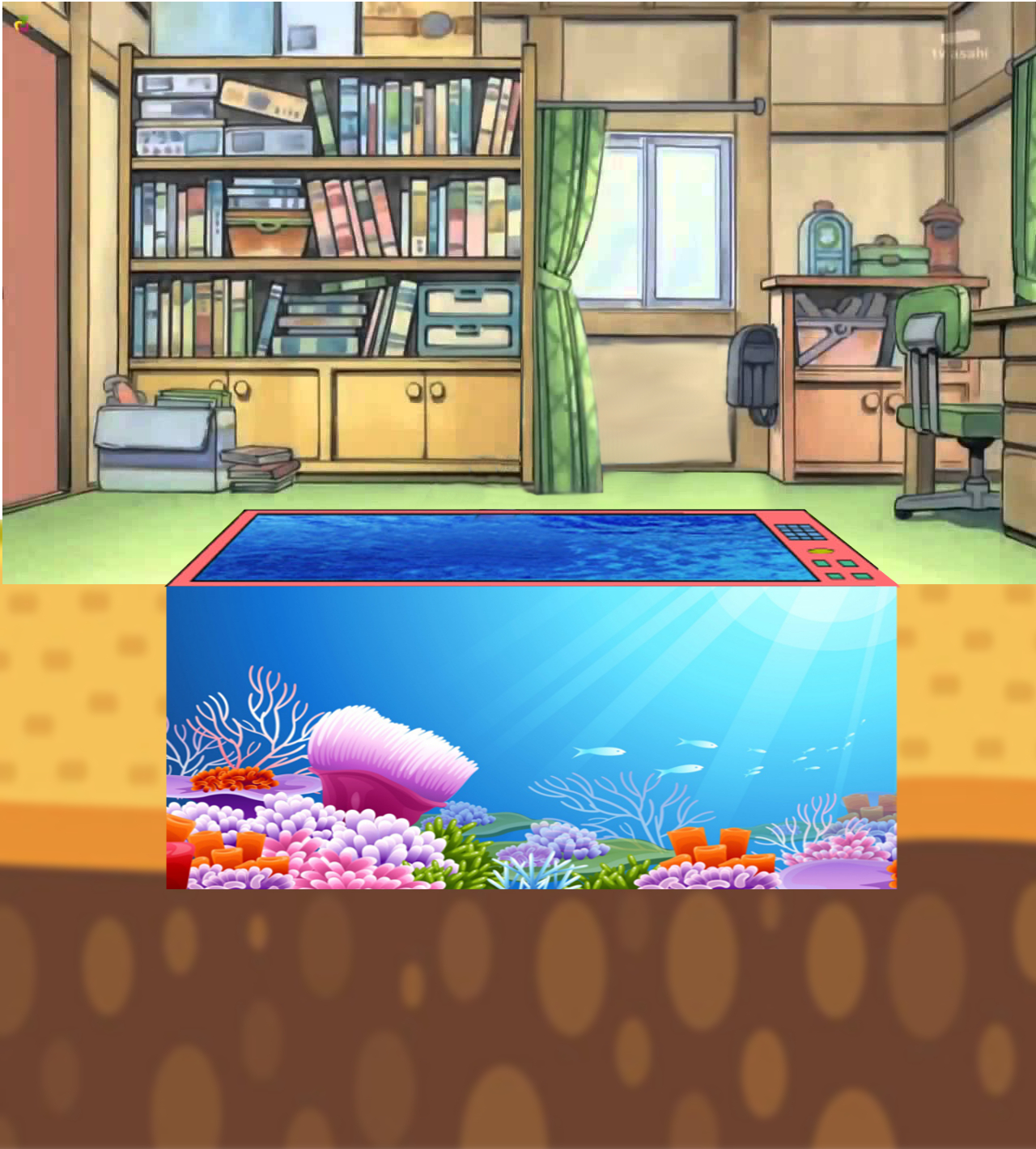 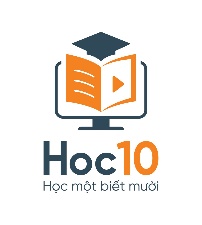 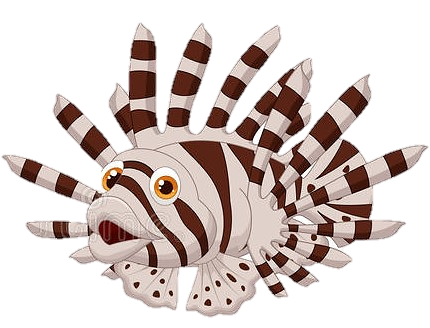 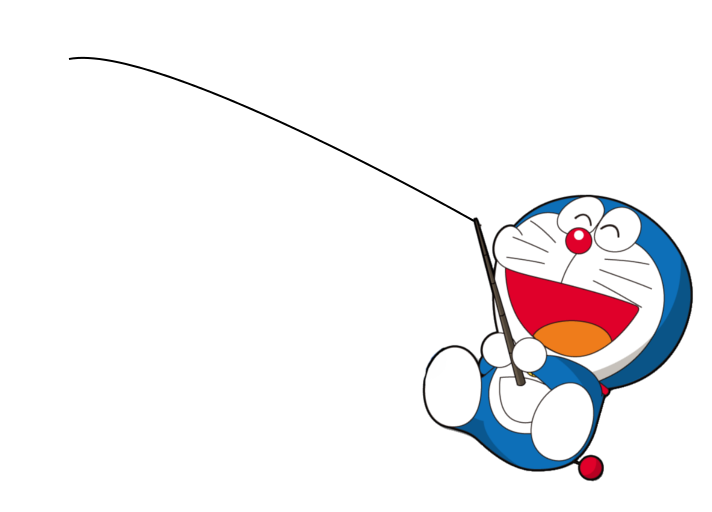 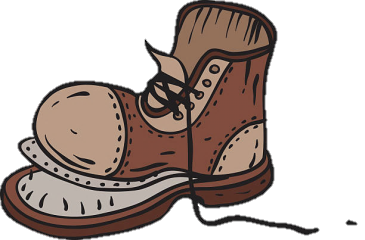 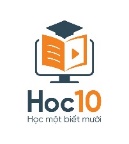 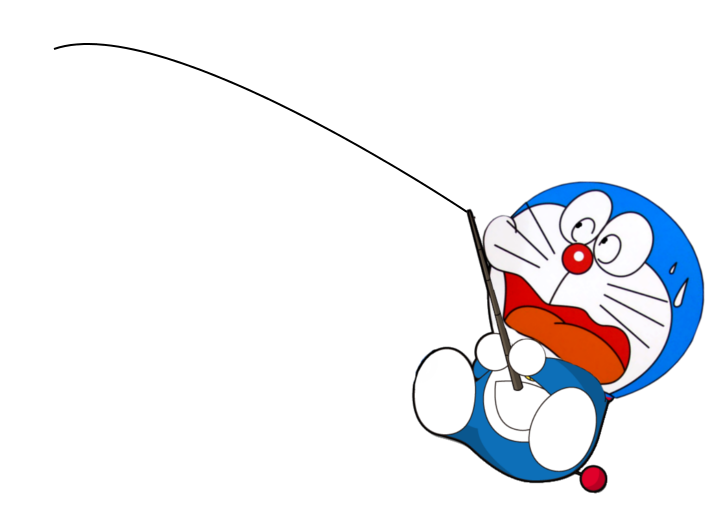 GIỎI QUÁ
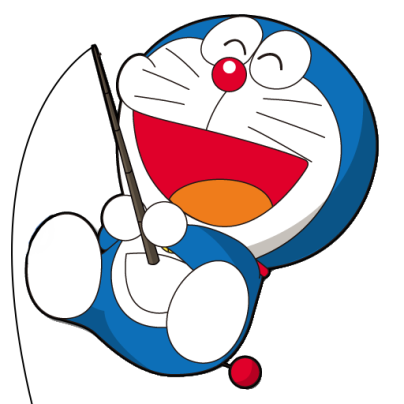 TIẾC QUÁ
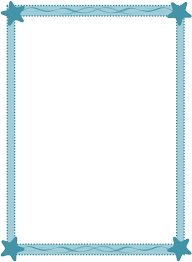 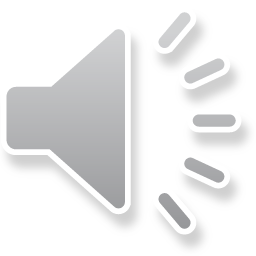 Em đồng tình hay không đồng tình với việc làm sau đây?
Giữ gìn, bảo vệ cảnh đẹp của quê hương
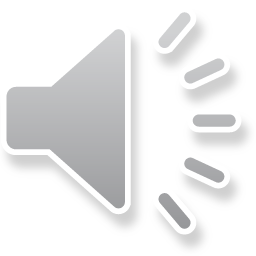 A. Đồng tình
B. Không đồng tình
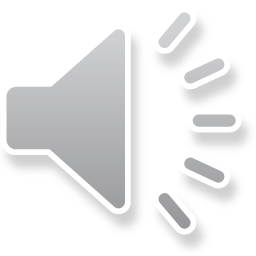 [Speaker Notes: GV click các ô đáp án để chọn đáp án, ấn vào mũi tên bên phải để chuyển câu hỏi tiếp theo.]
BÀI TẬP 2
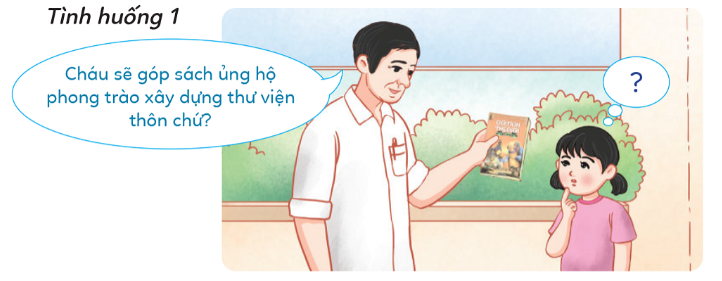 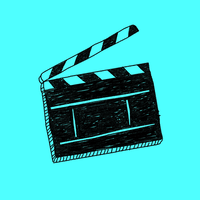 N1,3
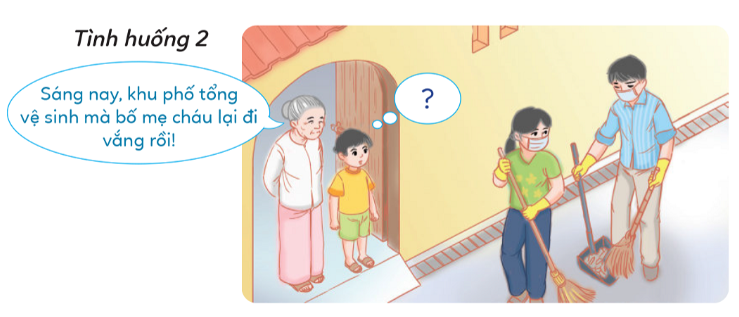 HOẠT ĐỘNG NHÓM
Thời gian: 3 phút
Mỗi nhóm đóng vai và xử lí 1 tình huống.
N2,4
BÀI TẬP 3
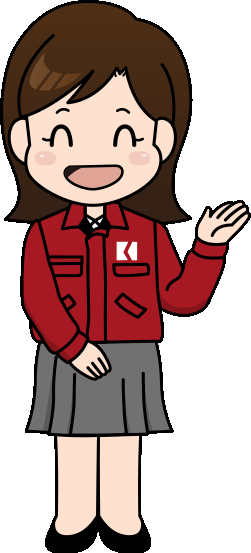 Đóng vai là hướng dẫn viên du lịch giới thiệu về quê hương
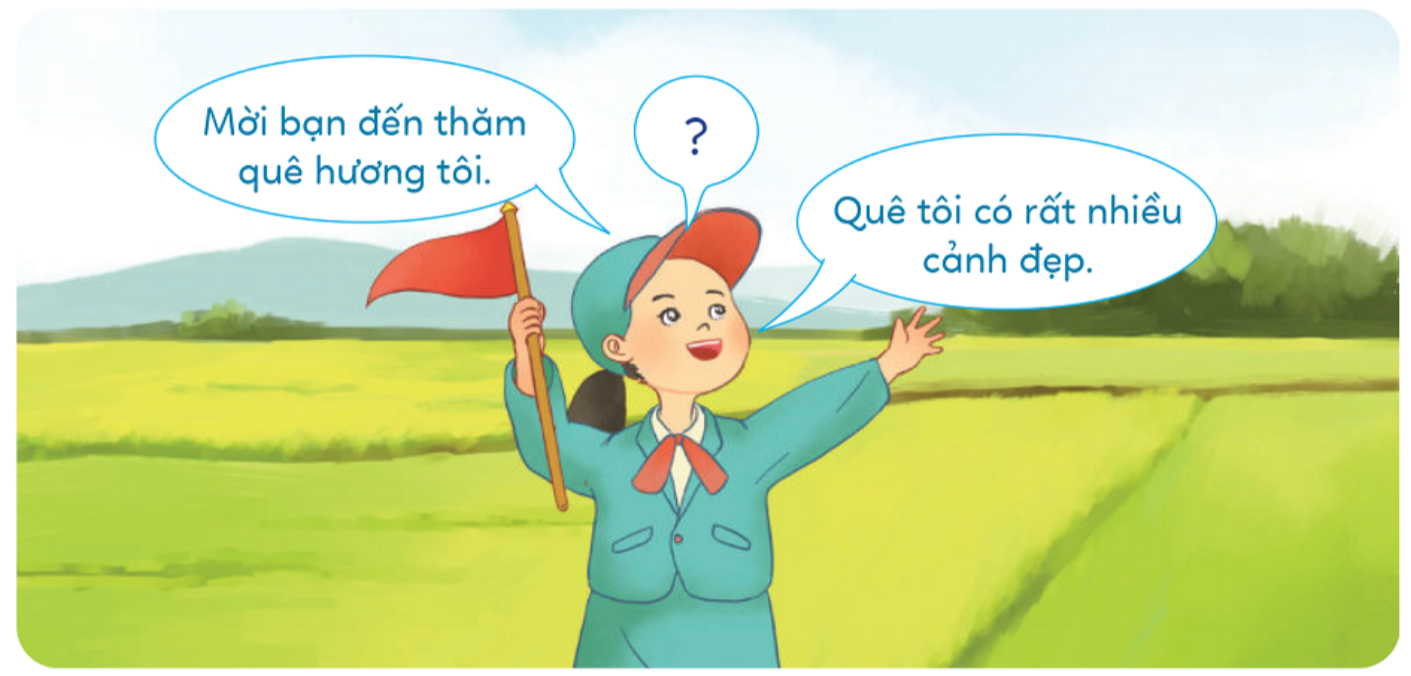 Hãy cho biết những việc em đã làm để thể hiện tình yêu quê hương.
Đọc thơ, múa, hát hoặc vẽ về chủ đề quê hương.
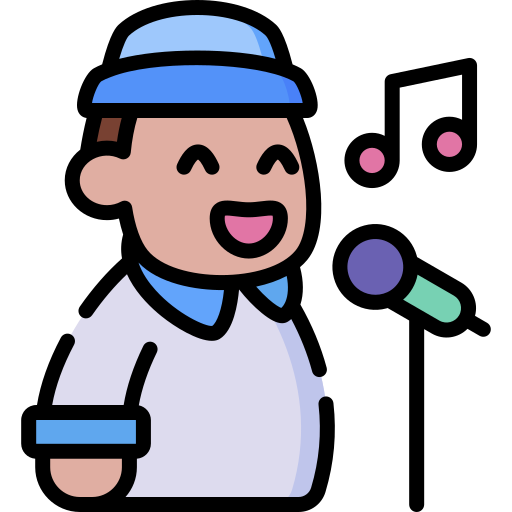 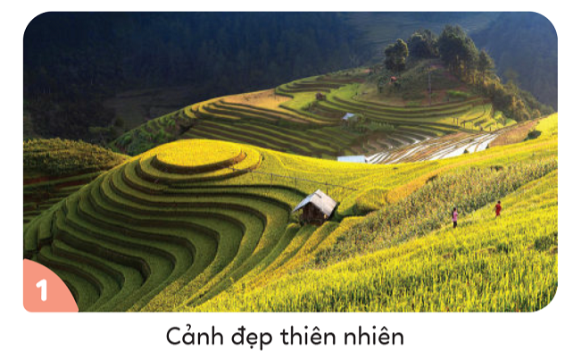 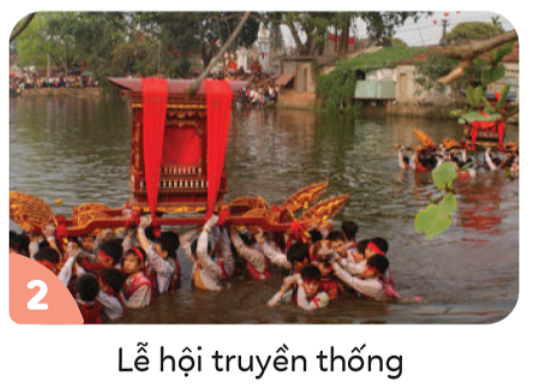 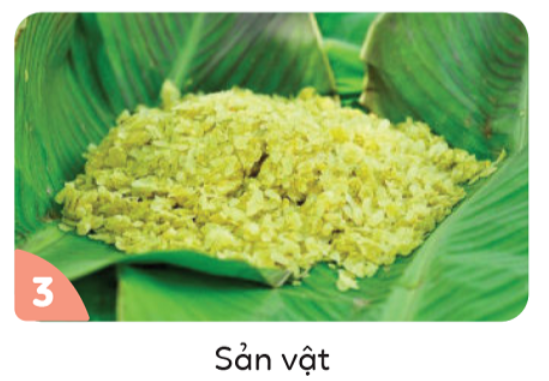 Sưu tầm và triển lãm các hình ảnh, bài viết về quê hương.
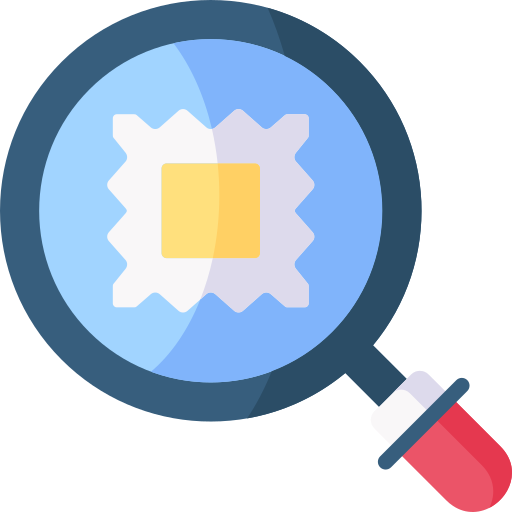 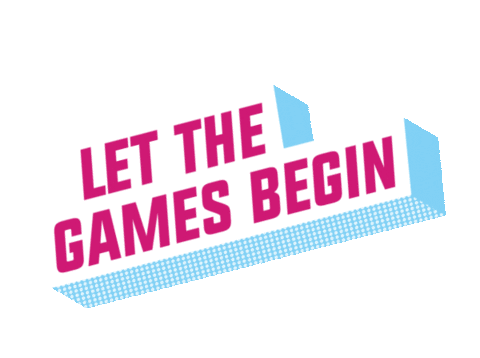 “RỒNG RẮN LÊN MÂY”
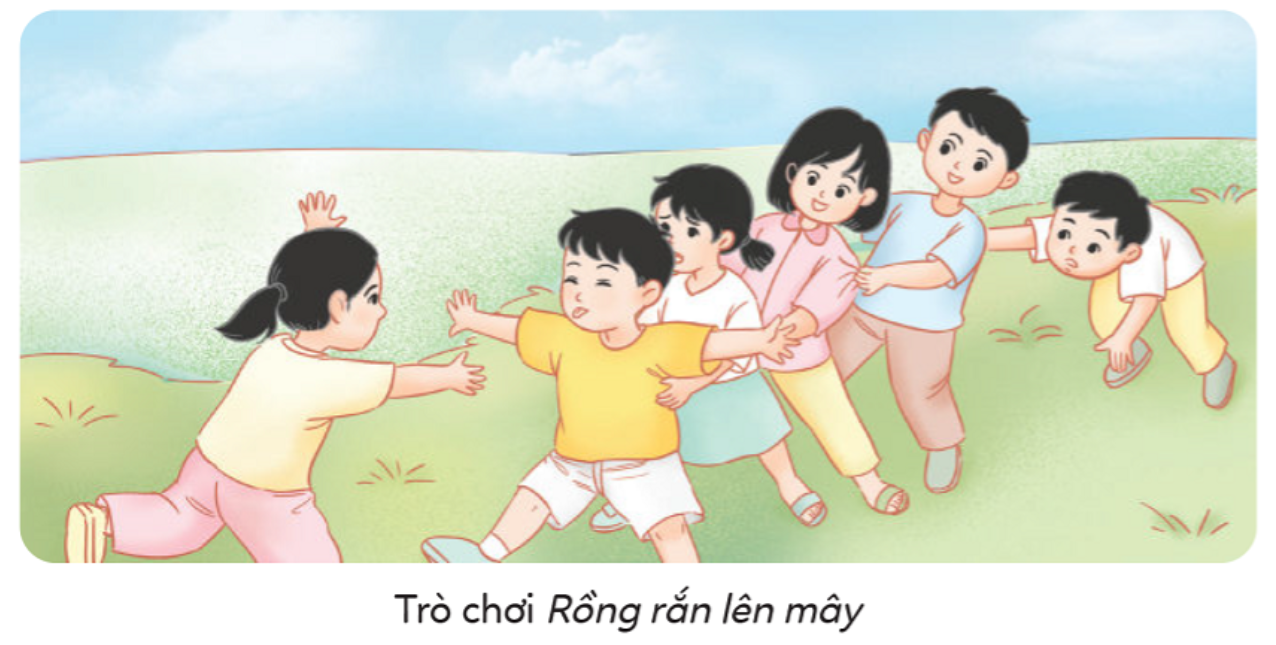 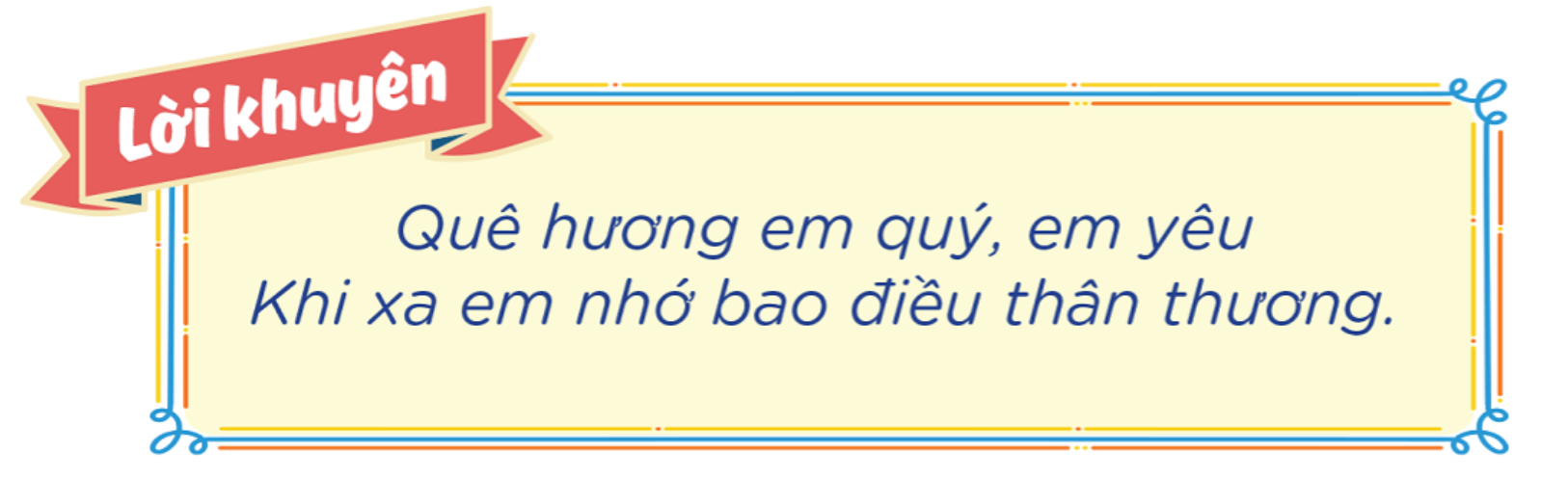